PLANIFICACIÓN  CLASES VIRTUALESMUSICA 4° AÑO BÁSICOSEMANA N° 29FECHA : Miércoles 14 Octubre2020
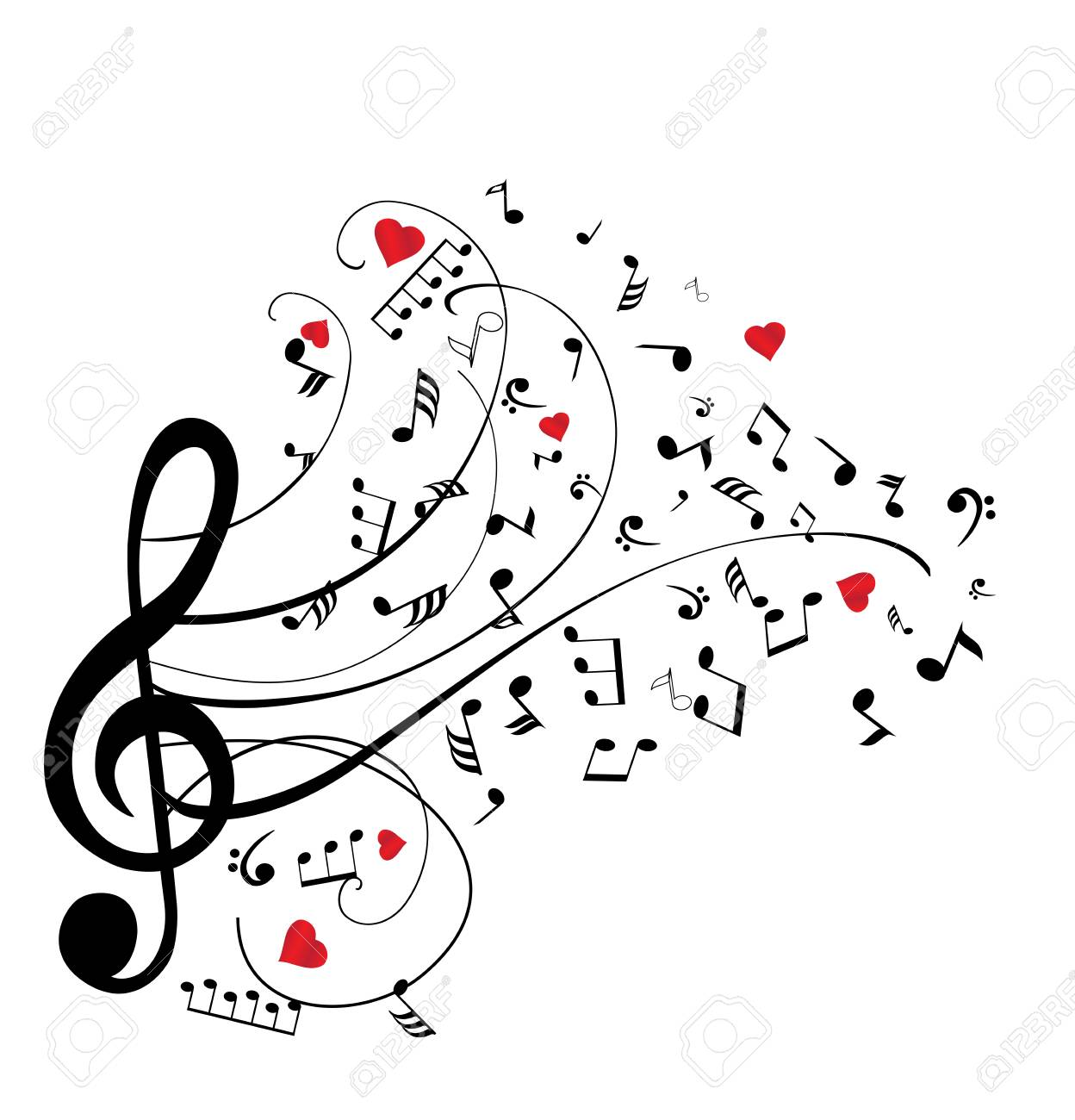 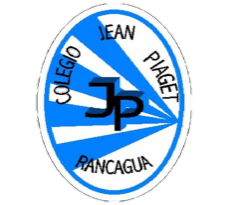 Colegio Jean Piaget
Mi escuela, un lugar para aprender y crecer en un ambiente sano y saludable
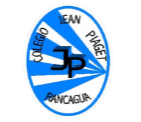 Reglas clases virtuales
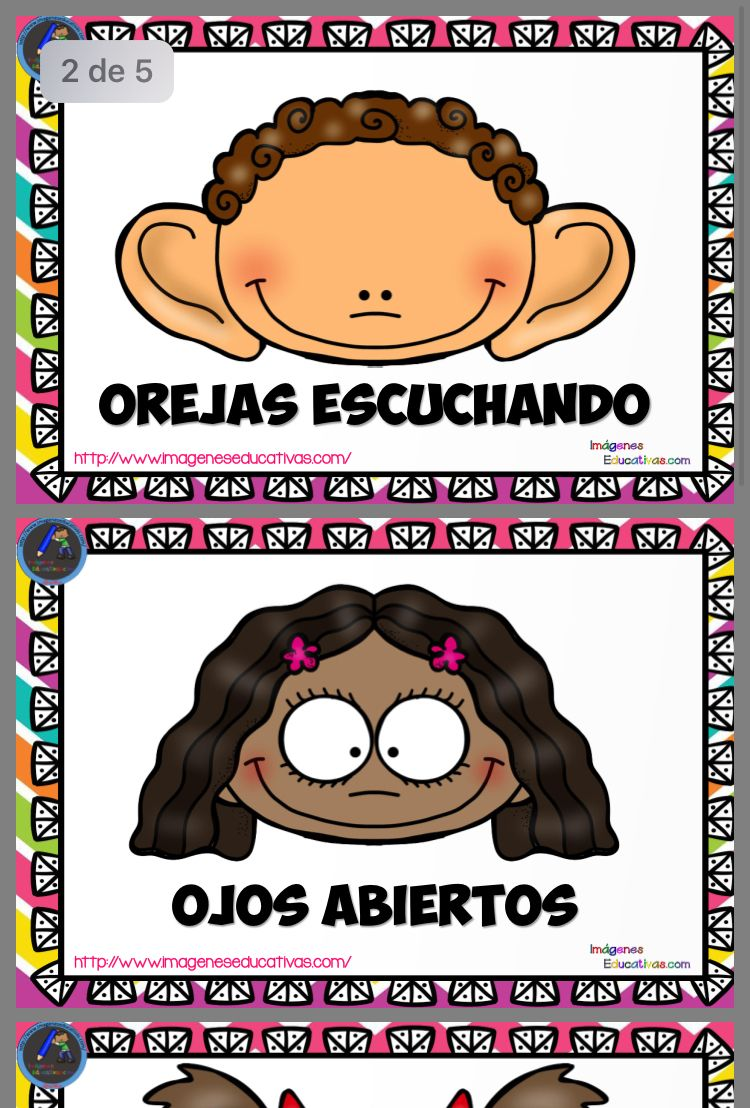 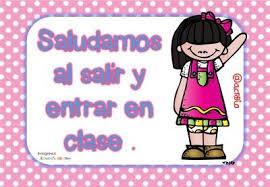 Reglas clases virtuales
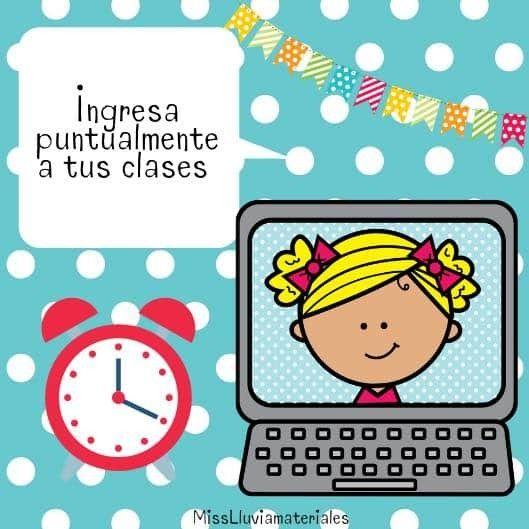 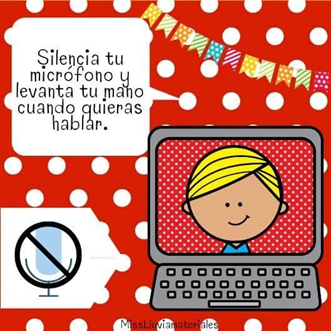 Reglas clases virtuales
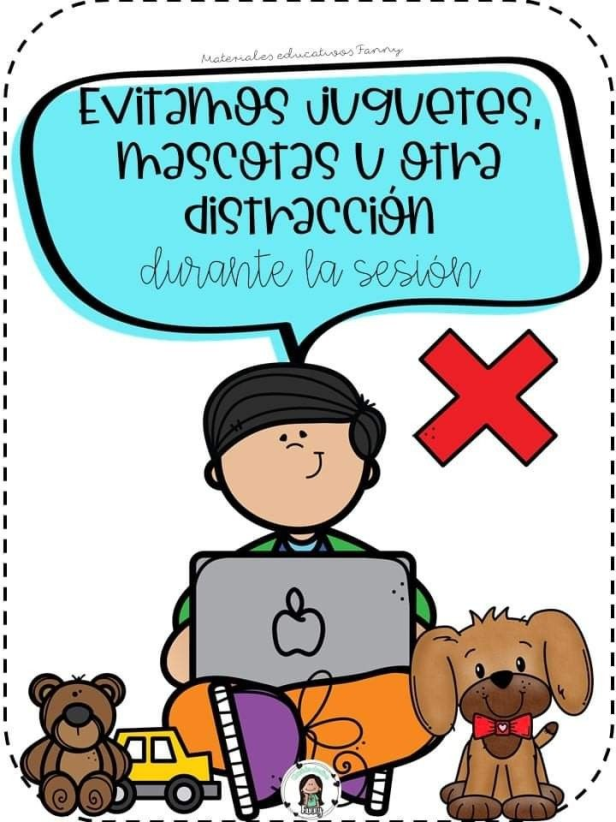 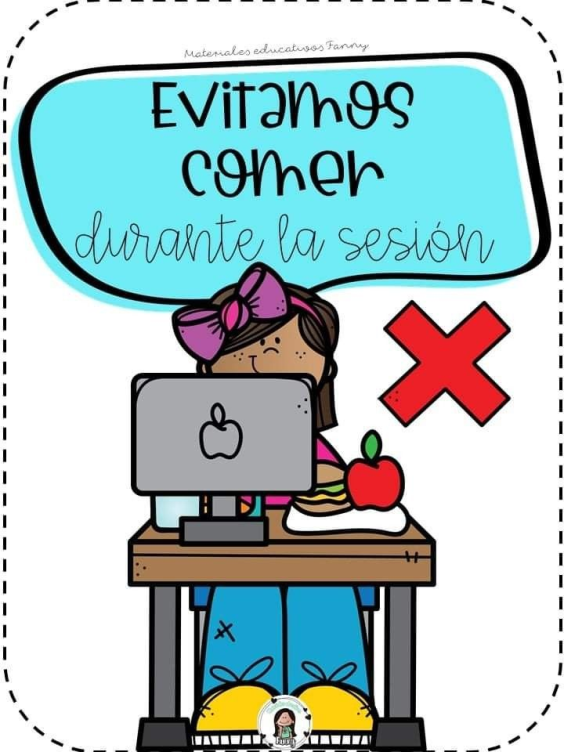 Reglas clases virtuales
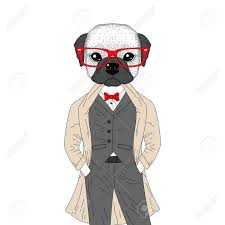 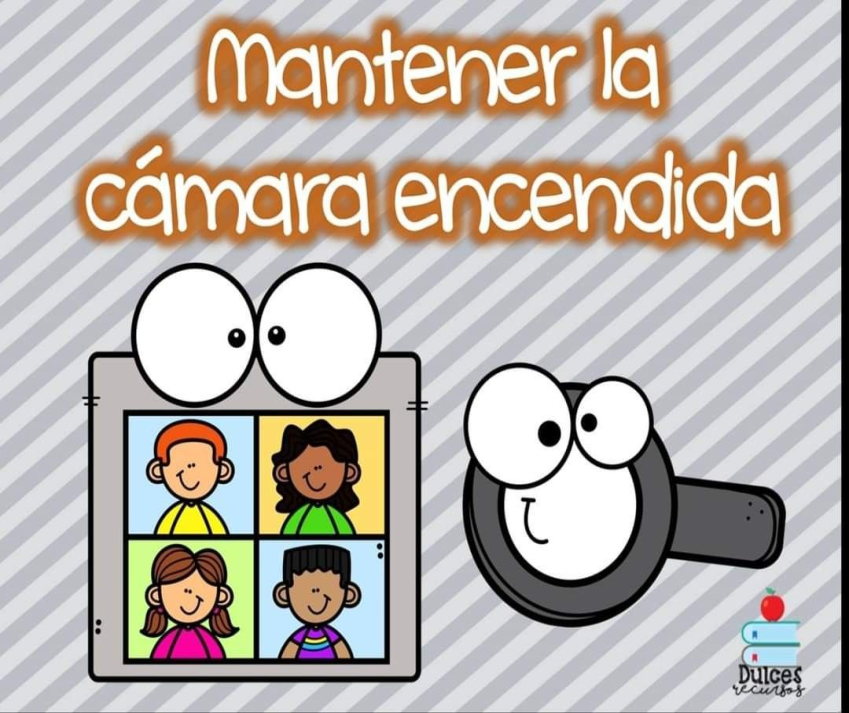 Reglas clases virtuales
El chat es sólo para escribir alguna pregunta o duda que tengas.


El apoderado o adulto puede estar a su lado. Pero no debe interrumpir las clases.
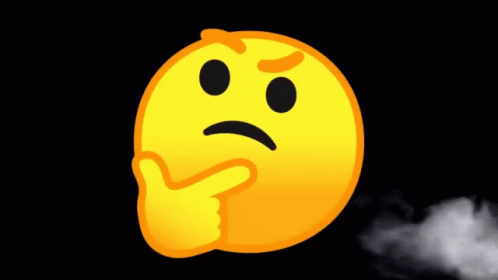 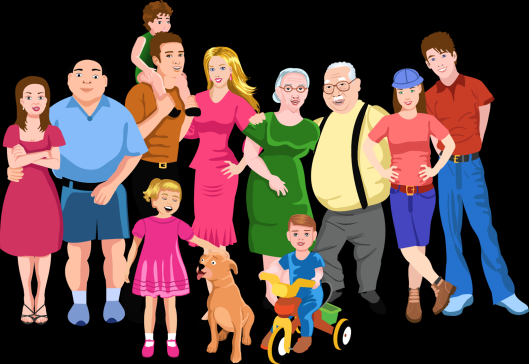 Importante:
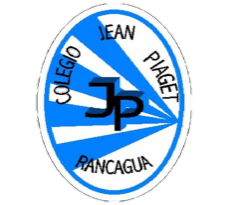 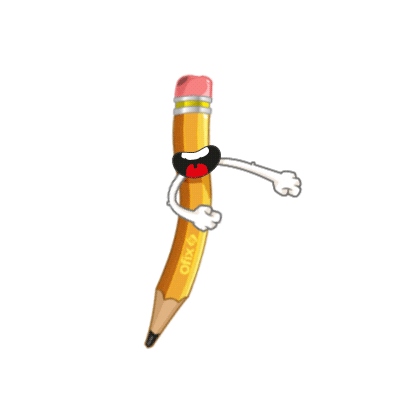 Cuándo esté la animación de un lápiz, significa que debes escribir en tu cuaderno
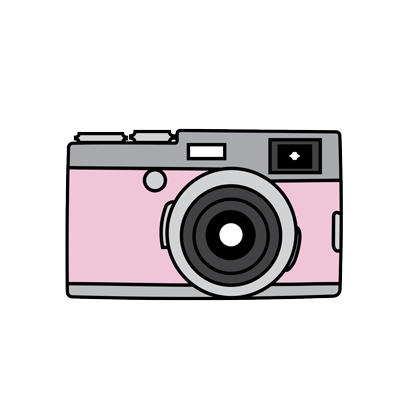 Cuándo esté esta animación de una cámara fotográfica, significa que debes mandar reporte sólo de esa actividad (una foto de la actividad)
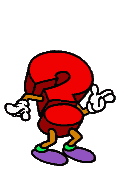 Cuándo esté esta animación de un signo de pregunta, significa que debes pensar y analizar, sin escribir en tu cuaderno. Responder de forma oral.
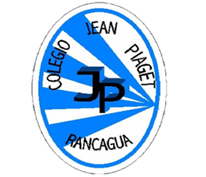 MOTIVACIÓN
Los invito a observar el siguiente video donde conoceremos distintos ESTILOS MUSICALES
https://www.youtube.com/watch?v=5TxKtbwSE1A
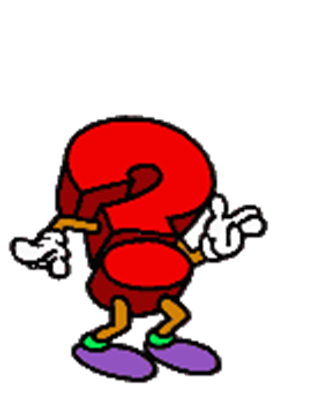 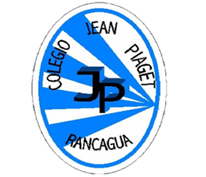 Inicio: Activación Conocimientos Previos

Según el video observado ¿qué Estilos musicales pudiste observar y escuchar?

Registraremos tus respuestas aquí 

1-
2-
3-
4-
5-
6-
7-
8-
9-
10-
11-
12-
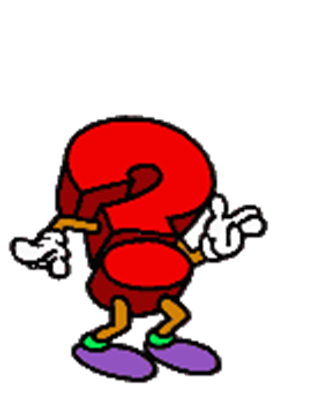 EN ESTA CLASE APRENDEREMOS SOBRE DOS ESTILOS MUSICALES:

Música Clásica 
Música Rock

**Las has escuchado? Dónde? Qué te parecen? Te gusta alguna? En qué se parecen? En qué se diferencian?
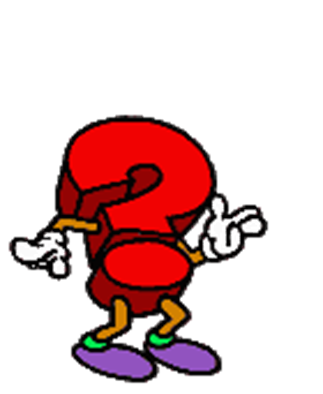 DESARROLLO DE LA CLASE
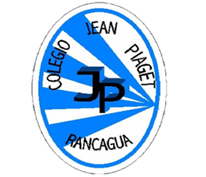 Música Clásica ¿Qué es Música clásica? (escribe sólo lo que está con rojo)

La música clásica se refiere a las composiciones musicales que abarcan el período llamado clasicismo musical ubicado entre los años 1750 y 1820.

La denominación música clásica ha sido definida por los musicólogos con la muerte del compositor alemán Johann Sebastián Bach (1685-1750) que representaba el período barroco que comprende los años 1600 a 1750.

La música clásica nace como una forma de ruptura contra las reglas estrictas de la música barroca que se caracterizaban por su estructura horizontal donde varias melodías se sobreponían a la vez.


Uno de los primeros compositores de música clásica fue el austriaco Joseph Haydn (1732-1809) que se destacó especialmente con la Sinfonía No.1 en Re Mayor. Los otros dos grandes compositores que caracterizan este período son:

Wolfgang Amadeus Mozart (1756-1791): Las bodas de Fígaro, Serenata No. 13, Flauta mágica
Ludwig van Beethoven (1770-1827): Sinfonía No. 5 en Do menor, Para Elisa, Sinfonía No. 9 en Re menor.

En el clasicismo musical se crea además tres tipos de composiciones musicales:

La sonata: música escrita para varios instrumentos.
La sinfonía: música para ser interpretada por una orquesta.
El concierto: composición para orquesta interpretada por varios instrumentos.
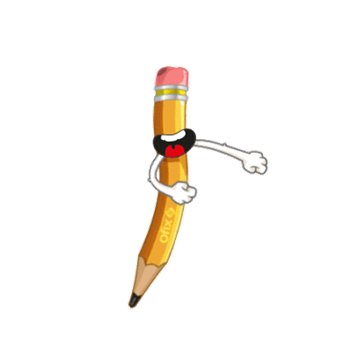 ESCUCHEMOS MUSICA CLÁSICA
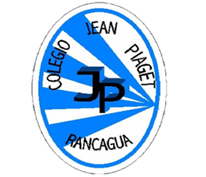 A CONTINUACIÓN UN EXTRACTO DE:
Las bodas de Fígaro, Wolfgang Amadeus Mozart
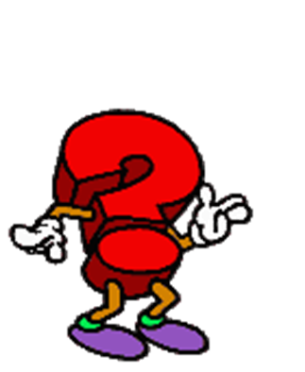 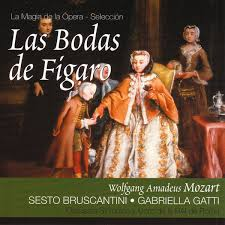 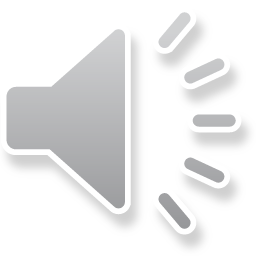 MÚSICA ROCK
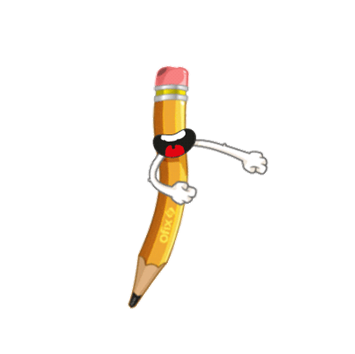 Música ROCK  ¿Qué es La Música Rock? (escribe sólo lo que está con rojo)
Rock es un vocablo inglés que hace referencia a un género musical de ritmo muy marcado, nacido a partir de la fusión de varios estilos del folclore estadounidense y popularizado desde de la década de 1950.

 En la actualidad, suele utilizarse el término rock para nombrar a los estilos modernos derivados del rock and roll, quedando éste último concepto para designar al ritmo original que surgió en los años 50. 

El rock siempre se asoció a la rebeldía y al ímpetu juvenil.
¡¡ Es hora de jugar !!
En el siguiente juego desarrollaremos nuestra habilidad de escuchar e identificar sonido. 

https://www.cokitos.com/adivinar-sonidos/play/
TICKET DE SALIDA
Evaluación Formativa 
ASIGNATURA: MÚSICA 4°
SEMANA 29
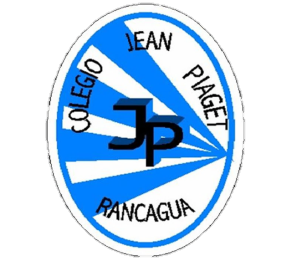 CIERRE
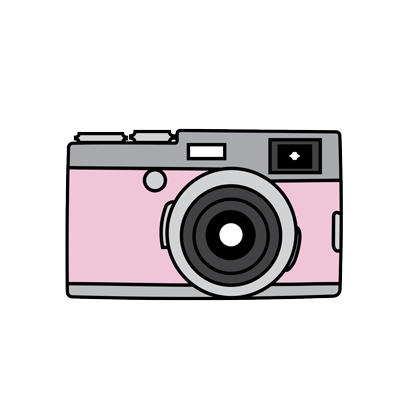 Nombre: _______________________________________
Enviar fotografía de las respuestas al: 
Correo:
patricia.osorio@colegio-jeanpiaget.cl 
Celular:  +56 9 630 360 66
Nombra 2 Estilos Musicales vistos en la clase de hoy
a.
b.

2. ¿Quién fue uno de los primeros compositores de música clásica? 
__________________________________________________________________________________________________________________________________

3. Pregunta entre tus familiares quién fue el “Rey del Rock” , escribe su nombre y el título de una de sus canciones.
__________________________________________________________________________________________________________________________________